Book of Isaiah
Chapters 56-66
Glorious Victory for God’s People
“Our holy and beautiful house,
Where our fathers praised you,
Has been burned by fire;
And all our precious things have become a ruin.
Will you restrain yourself at these things, O Lord?
Will you keep silent and afflict us beyond measure?”
Israel laments 
(64:11-12)
God responds (65:1)
“I permitted Myself to be sought by those who did not ask for me;
I permitted Myself to be found by those who did not seek me.
I said, ‘Here am I, here am I,’
To a nation which did not call on my name.”
God responds (65:1-3)
“I permitted Myself to be sought by those who did not ask for me;
I permitted Myself to be found by those who did not seek me.
I said, ‘Here am I, here am I,’
To a nation which did not call on my name.
I have spread out my hands all day long to a rebellious people,
Who walk in the way which is not good, following in their own thoughts,
A people who continually provoke me to my face,
Offering sacrifices in gardens and burning incense on bricks.”
Continues… (65:4-7)
Isaiah 65 in the New Testament
Romans 10 (see Isaiah 65:1-2)
But I say, surely Israel did not know, did they? First Moses says,
“I will make you jealous by that which is not a nation,
By a nation without understanding I will anger you.”
And Isaiah is very bold and says,
“I was found by those who did not seek me, I became manifest to those who did not ask for me.”
But as for Israel He says,
“All day long I have stretched out my hands to a disobedient and obstinate people.”
Isaiah 65:8-16The Contrast
God’s Servants
The Wicked
Not destroyed (v.8)
Inherit the land (v.9)
Seek God (v.10)
Eat, drink, rejoice (v.13-14)
Called by another name (v.15)
Blessed by God (v.16)
Forsake the Lord (v.11)
Destroyed (v.11)
Did not respond to God’s call (v.12)
Hungry, thirsty, put to shame (v.13-14)
Name is a curse (v.15)
Isaiah 65:17-25God’s New Creation
What in this section reminds you of something in the early chapters of Genesis?
What is the significance of “new creation” for Isaiah’s audience?
Isaiah 65 in the New Testament
2 Peter 3 (see Isaiah 65:17)
But the day of the Lord will come like a thief, in which the heavens will pass away with a roar and the elements will be destroyed with fervent heat, and the earth and its works will be burned up. Since all these things are to be destroyed in this way, what sort of people ought you to be in holy conduct and godliness, looking for and hastening the coming day of God, because of which the heavens will melt with intense heat! But according to His promise we are looking for new heavens and a new earth, in which righteousness dwells.
Isaiah 65 in the New Testament
Revelation 21 (see Isaiah 65:17-25)
Then I saw a new heaven and a new earth, for the first heaven and the first earth had passed away, and there is no longer any sea. And I saw the holy city, new Jerusalem, coming down from heaven from God…and He will wipe away every tear from their eyes; and there will no longer be any death; there will no longer be any mourning, or crying, or pain; the first things have passed away.
Structure of Isaiah
1-12 : Judgment/Hope for Judah & Jerusalem
Isaiah 1-39
Judgment
13-27 : Judgment/Hope for the Nations & World
28-39 : The Rise and Fall of Jerusalem
Isaiah 40-66
Hope
40-55 : God’s Servant Fulfills His Mission
56-66 : Glorious Victory for Servants of the Lord
Isaiah Highlights (56-66)
I dwell in a high and holy place, and with the contrite and lowly.
Is this not the fast I choose, to loosen the bonds of wickedness?
The Lord puts on His armor to bring salvation and recompense. 
Your gates will be open continually; they will not be closed. 
The Spirit of the Lord is on me…to proclaim good news to the poor.
Zion will be called Delight & Married, not Forsaken & Desolate.
God treads the wine press alone, executing His wrath.
Oh, that you would rend the heavens and come down!
Behold, I create a new heavens and a new earth!
57
58
59
60
61
62
63
64
65
Isaiah 56-66
ch. 61
The Work of the Anointed One
ch. 60
ch. 62
Visions of Restored Jerusalem
59:15-21
63:1-6
Visions of Jehovah’s Judgment
63:7-ch.64
59:9-15
Confession and Cry to Jehovah for Help
ch. 65-66
56:9-59:8
Rebukes of Current Jerusalem
Book of Isaiah
Chapters 56-66
Glorious Victory for God’s People
*Next: chapter 66*
Structure of Isaiah
1-12 : Judgment/Hope for Judah & Jerusalem
Isaiah 1-39
Judgment
13-27 : Judgment/Hope for the Nations & World
28-39 : The Rise and Fall of Jerusalem
Isaiah 40-66
Hope
40-55 : God’s Servant Fulfills His Mission
Isaiah Highlights (40-55)
God chooses Cyrus, His anointed, to rebuild Jerusalem.
Look to Abraham your father: I blessed him; I will comfort you. 
Do not fear, worm Jacob, I will help you…pulverize mountains.
Babylon the virgin is exposed and humiliated.
The Servant is crushed for the healing of God’s people.
God will redeem Israel from captivity like in Egypt.
“Come to the waters! Buy wine and milk without cost!”
”Can a woman forget her nursing child? …I will not forget…”
“You have wearied me with iniquities; I am the one who wipes out transgressions.”
How lovely are the feet who bring good news: “God reigns!”
Babylon’s idols bow down and are carried into captivity. 
A voice cries, “In the wilderness prepare the way of the Lord!”
“My Servant, whom I uphold…I have put my Spirit upon him.”
“For a moment I forsook you, but with everlasting love I will have compassion on you.”
The Servant sets his face like flint to do his work.
44-45
51
41
47
53
48
55
49
43
52
46
40
42
54
50
Structure of Isaiah
1-12 : Judgment/Hope for Judah & Jerusalem
Isaiah 1-39
Judgment
Isaiah 40-66
Hope
Isaiah Highlights (1-12)
“In that day the Branch of the Lord will be beautiful and glorious…” 
The virgin shall bear a son, his name will be “Immanuel.”
A child will be born; will sit on David’s throne, governing in peace forever. 
The mountain of the house of the Lord, nations flow to it.
God will remove jewelry/accessories of wealthy Jerusalem women. 
A shoot will spring from the stem of Jesse.
God sings a sad love song about his vineyard, Israel. 
Assyria condemned as God’s tool that became prideful. 
“Come, let us reason together, says the Lord. Though your sins are as scarlet, they will be as white as snow.”
Isaiah sees God and is called to the prophetic work. 
Draw from the springs of salvation! Give thanks to His great and holy name!
Assyrian conquest of Israel foretold w/ child named “swift-spoil-speedy-prey.”
4
7
9
2
3
11
5
10
1
6
12
8
Structure of Isaiah
1-12 : Judgment/Hope for Judah & Jerusalem
Isaiah 1-39
Judgment
13-27 : Judgment/Hope for the Nations & World
Isaiah 40-66
Hope
Isaiah Highlights (13-27)
The Nations (“God’s oracle concerning…”)
Valley of Vision (Jerusalem)
Syria & Israel
Tyre
Ethiopia
Babylon
Egypt
Moab
The World
A happy song of a vineyard (restored Israel) that is secure and fruitful!
God prepares a banquet on His mountain, swallows up death forever.
God brings destruction on the whole earth. 
The wicked die and are destroyed, the dead of God’s people rise again.
22
17
23
18
21
13-14
19-20
15-16
27
25
24
26
Structure of Isaiah
1-12 : Judgment/Hope for Judah & Jerusalem
Isaiah 1-39
Judgment
13-27 : Judgment/Hope for the Nations & World
28-39 : The Rise and Fall of Jerusalem
Isaiah 40-66
Hope
Isaiah Highlights (28-39)
Prophecies of the Assyrian Crisis
The Lord slaughters the nations in a great, heavenly, bloody, greasy sacrifice.
“This people draw near with their words and honor me with lip service, but they remove their hearts far from me.”
“The Destroyer” will be destroyed after he is done destroying.
God’s warning to Judah: Do not trust in an Egyptian alliance!
“Behold, I am laying in Zion a stone…he who believes in it will not be put to shame.”
The Spirit is poured out, bringing life, righteousness, peace, and security to God’s people.
The ransomed return to Zion on the Highway of Holiness.
Stories of Assyrian Crisis
Hezekiah foolishly shows off his wealth to the Babylonians.
Assyria besieges and taunts the city of Jerusalem.
Hezekiah falls fatally ill, prays to God and gets 15 years of life.
Hezekiah calls to God and 185,000 Assyrians are killed.
34
29
33
30-31
28
32
35
39
36
38
37
61:1-9
The Commission of the Anointed One
61:10-62:12
60:1-22
Visions of Restored Jerusalem
59:15-21
63:1-6
Visions of Jehovah’s Judgment
59:9-15
63:7-64:12
Prayers for Jehovah’s Forgiveness
56:9-59:8
65:1-66:17
Rebukes of Current Jerusalem
56:1-8
66:18-24
The Place of Foreigners in God’s Zion
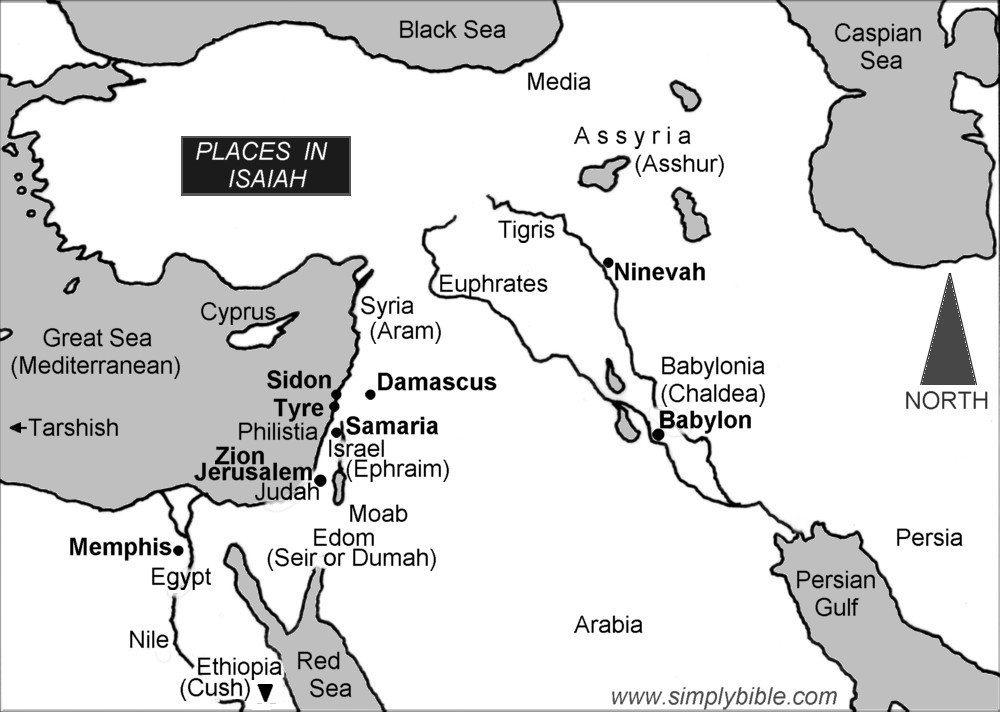 = Isaiah’s life
Assyrian Captivity
Israel (Northern)
Israel (United Kingdom)
Return
Babylonian Captivity
Judah (Southern)
Book of Isaiah:
1-39: Present Crises
Syrian Crisis under Ahaz (1-12)
Assyrian Crisis under Hezekiah (28-39)
40-66: Future Hope
Return after Babylonian Crisis
Highly Messianic
Class Plan
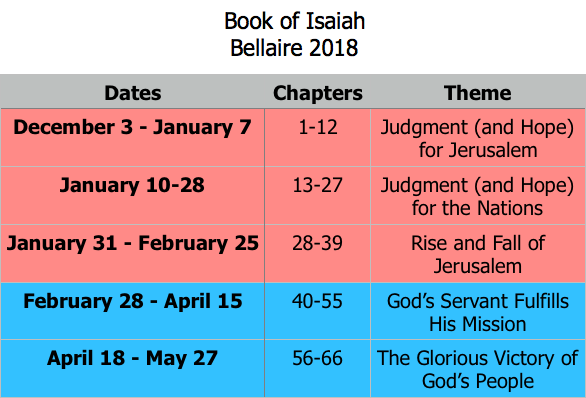 Isaiah 56:1
Thus says the Lord:“Keep justice, and do righteousness,for soon my salvation will come,    and my righteousness be revealed.”
Isaiah 1-39 – Do justice and righteousness!
Isaiah 40-55 – God will act in righteousness.
Isaiah 56-66
ch. 61
The Work of the Anointed One
ch. 60
ch. 62
Visions of Restored Jerusalem
59:15-21
63:1-6
Visions of Jehovah’s Judgment
63:7-64:12
59:9-15
Confession and Cry to Jehovah for Help
65:1-66:17
56:9-59:8
Rebukes of Current Jerusalem